过S+V+过/没V过NP
小雨· Damla Nur yağız
1. 表示过去的经历
“过“表示曾经发生,因此,即使句子中没有具体的时间词,也不会影响句子所要表达的意思:如果有时间词,则应该比较模糊或者是比较宽泛的时间词。如“以前”、“曾经“、”几年前“、及”过去“、”上星期“等, 而不应该是很具体的某一个时间词语,如”昨天“、“上星期一”等。与“了”最大的区别是,在否定句中,“过”还要保留。
我去过上海。
他还没吃过烤鸭。
你们看过中国电影吗?
我们以前来过北京。
我们去桂林玩过两次。
2. 表示动作的实现

“过”的这种用法字面上与表示经历的用法完全一样,但它表示的却是动作的完成,句末常常加“了”,一般用在对话当中。

早饭我吃过了。

我刚刚听过这个音乐了。
3. 表示具体的动作
“过”还可以表示“生活”、“度过”、“庆祝”、“经过”等具体的动作,也可以表示一个地点到另一个地点。

我和大家一起过春节。

今天咱们给他过生日。

咱们赶快过河吧。
4. 表示超过了限度
汉语口语中“过”还有“过分、超过”的意思, 这个“过”在句子中既可以做补语。也可以直接做动词谓语:

你的话说过了,他可能会生气。

我们走过地方了。

已经过时间了,咱们赶快走吧。
今年是2018年。
2014年的时候，老师去中国旅行。
（S+V+过NP）


你看过这部电影吗？
（S+没V过NP）
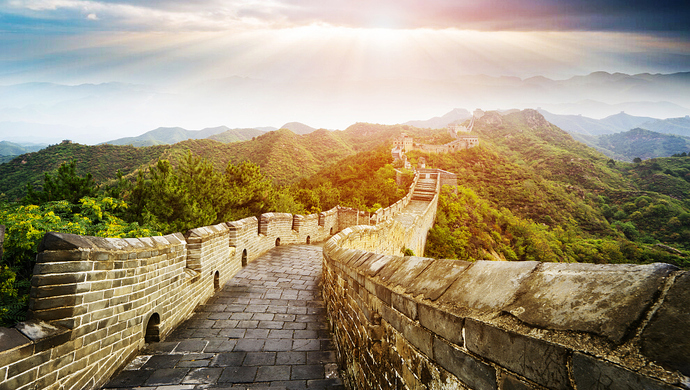 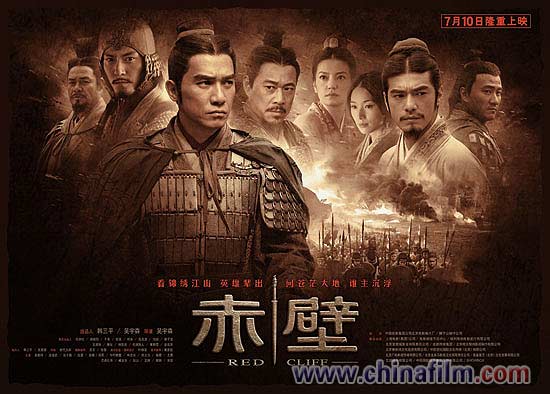